OLD TESTAMENT//structure
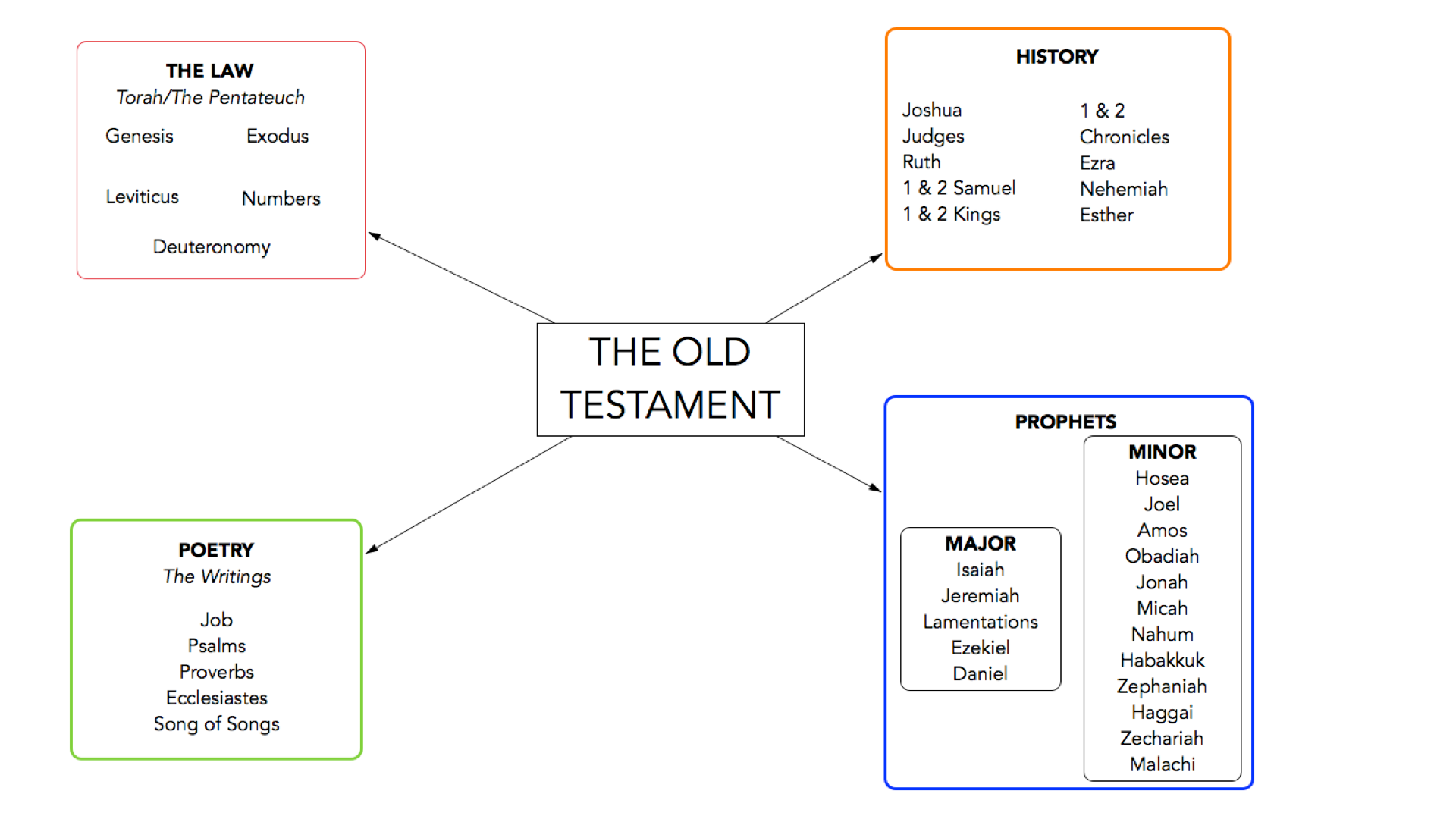 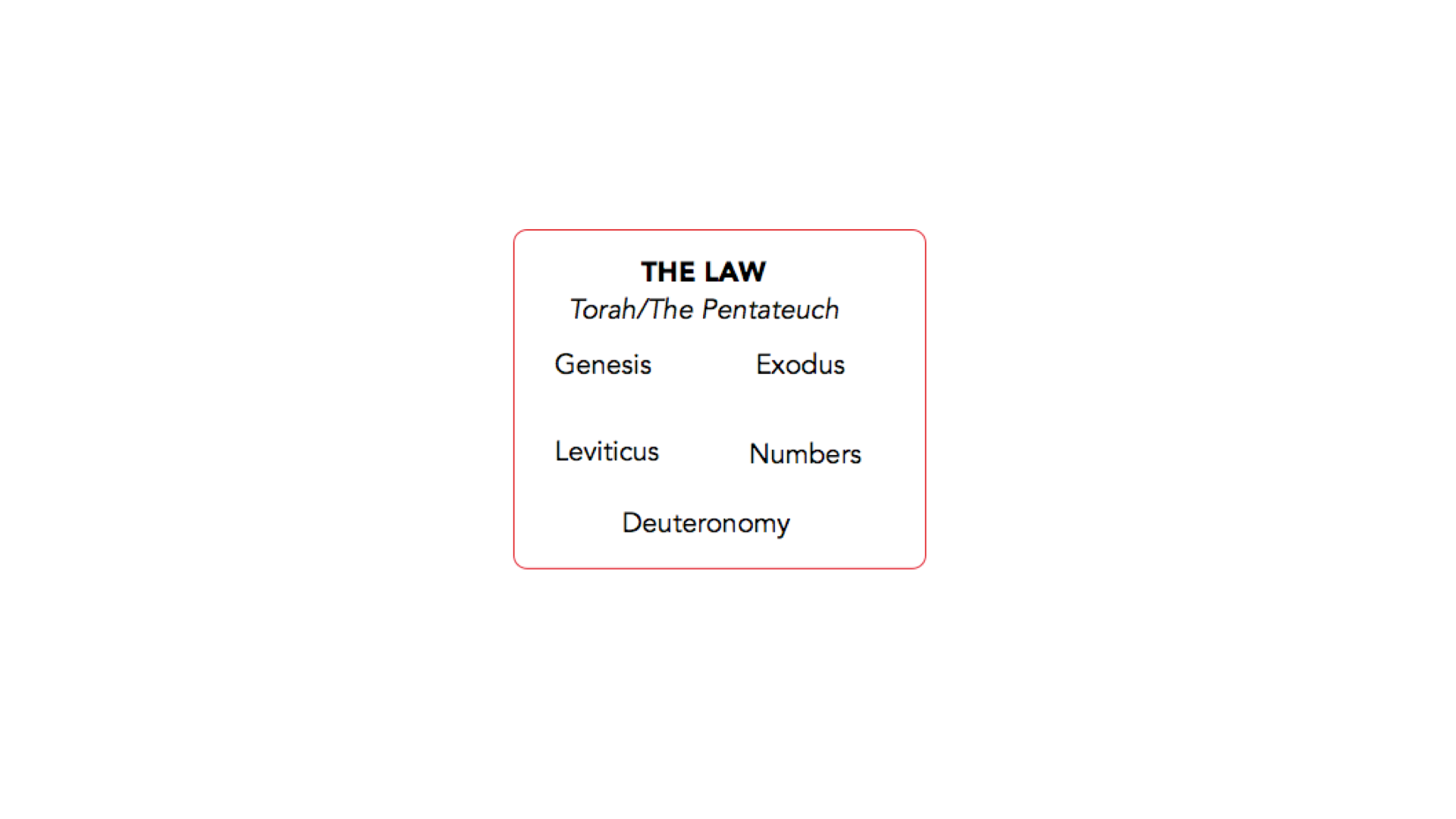 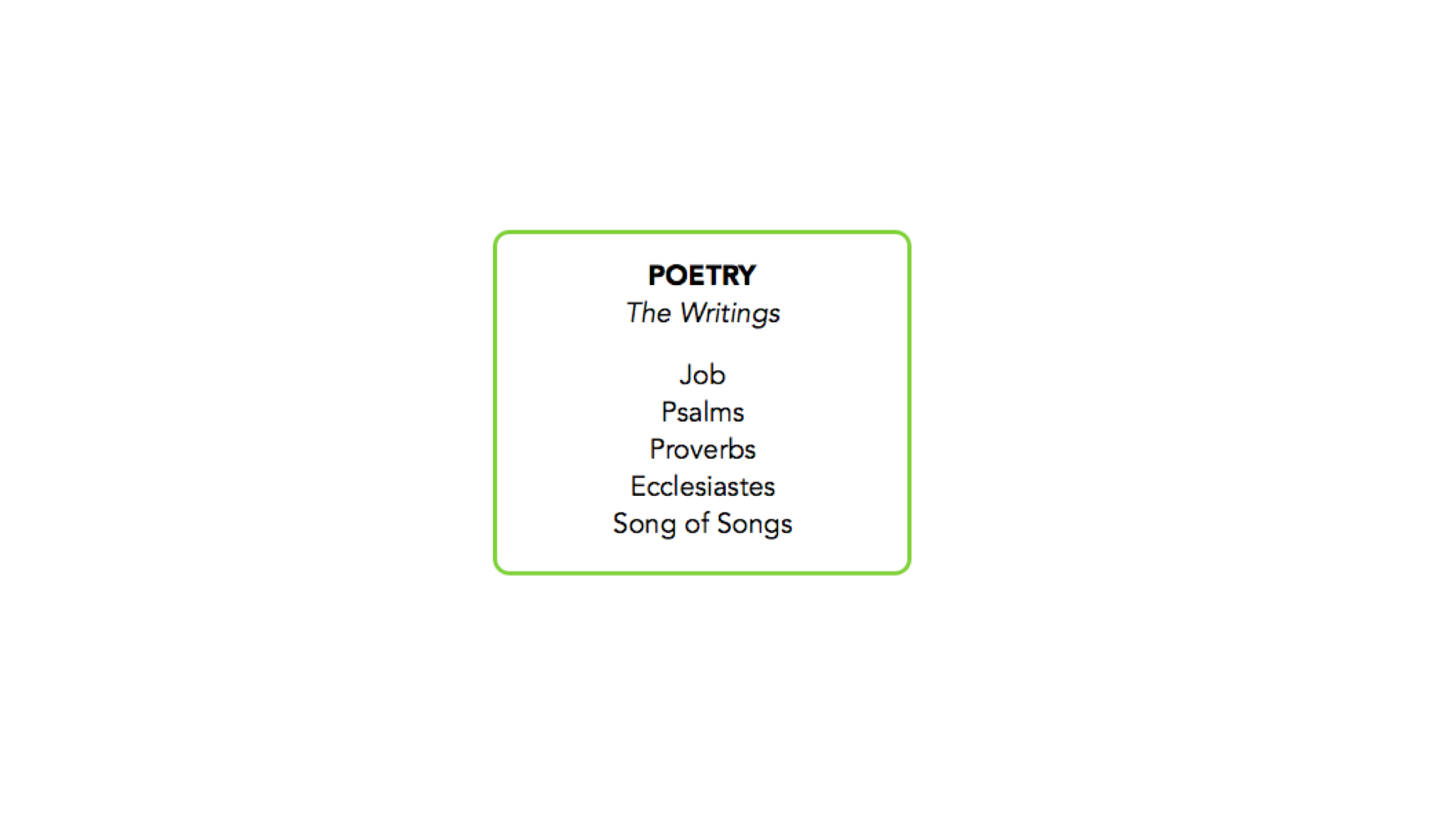 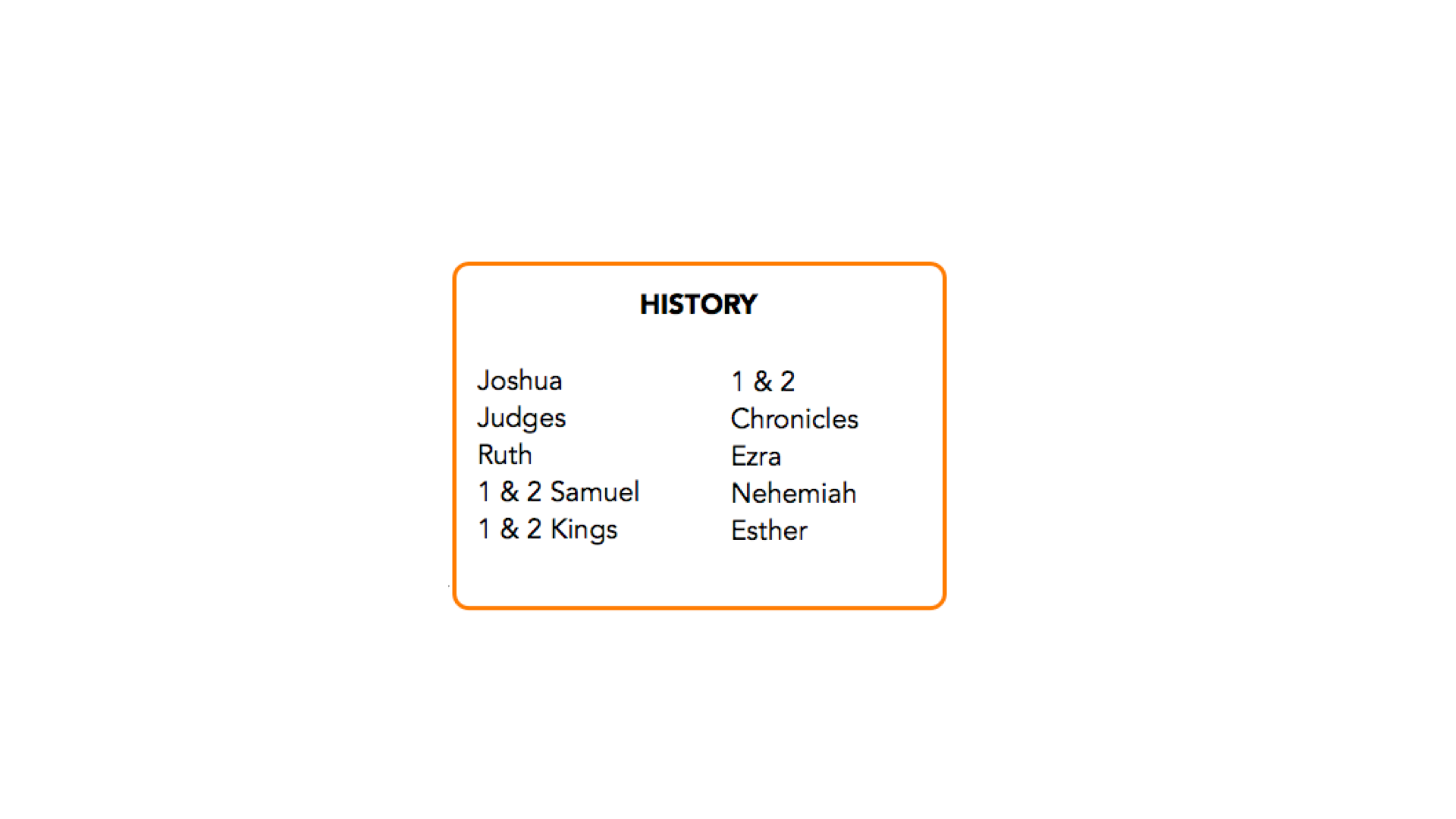 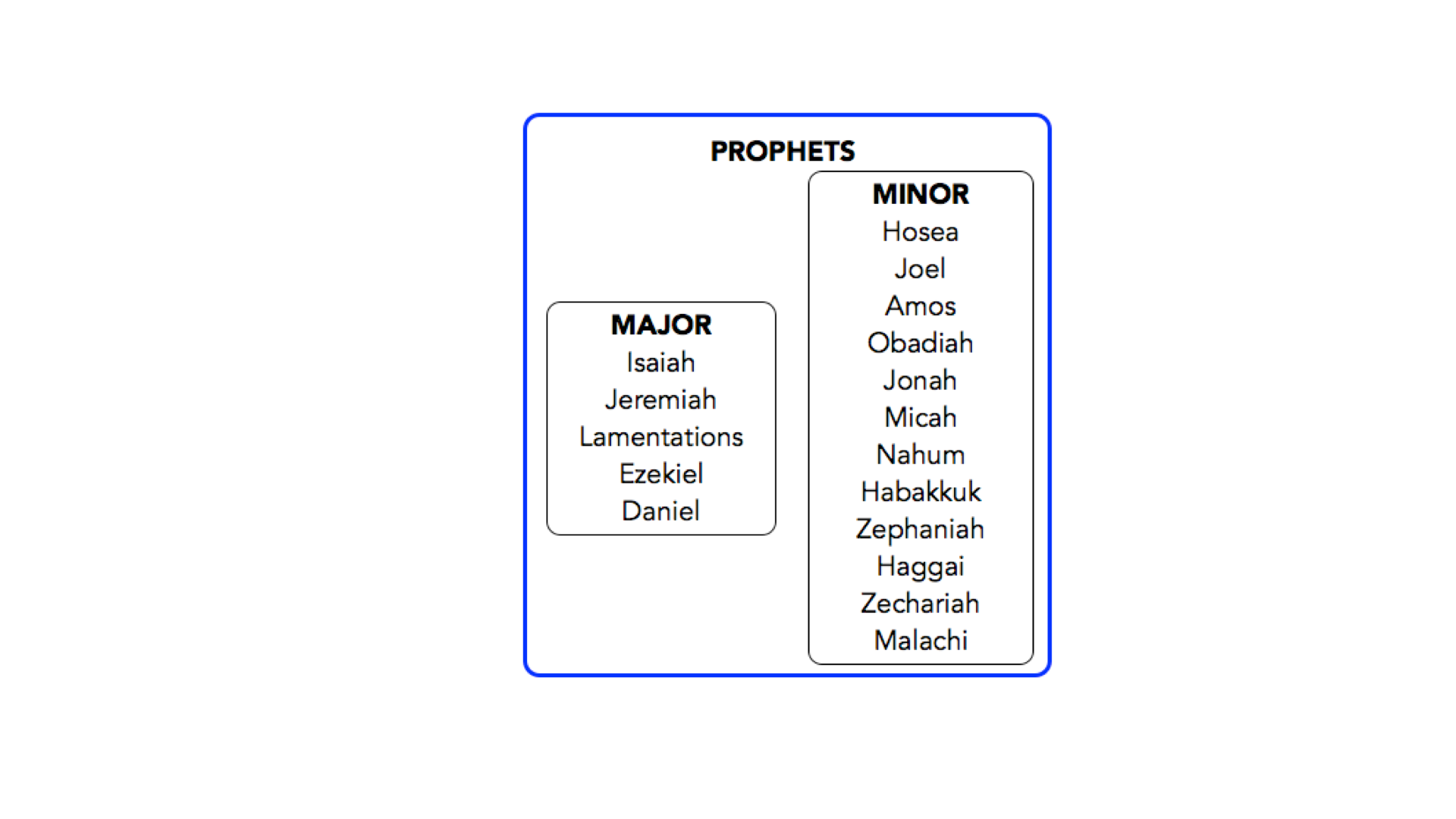 OLD TESTAMENT//STORY
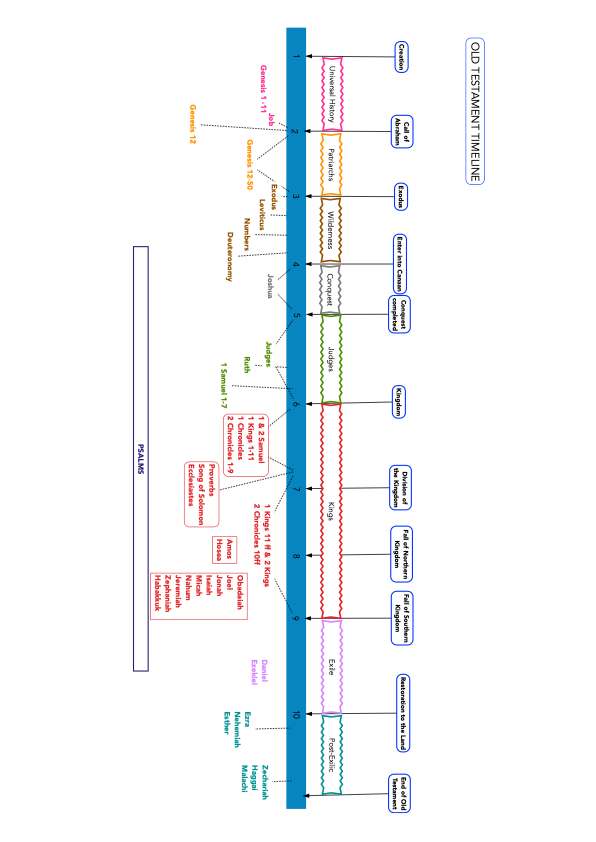 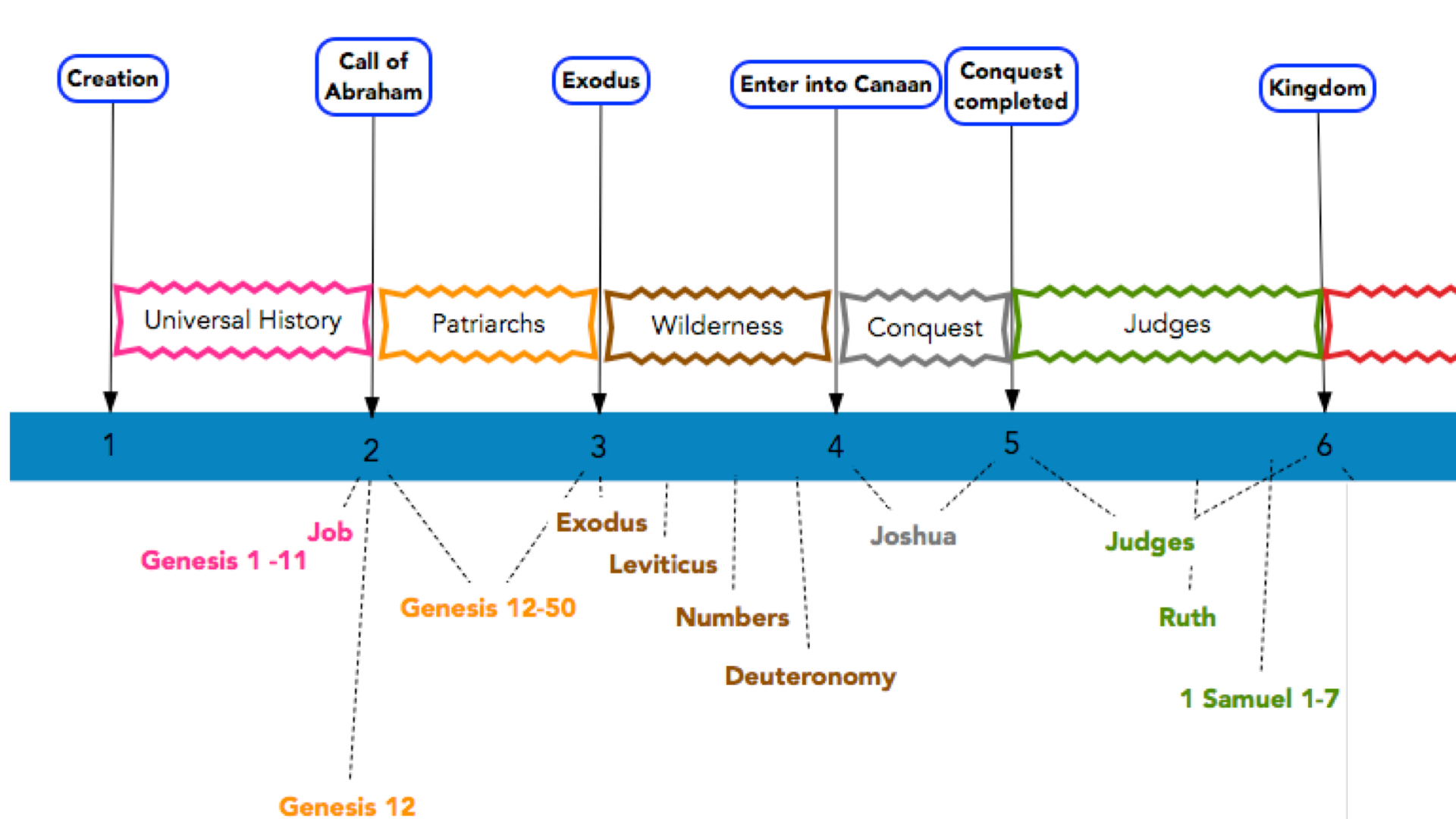 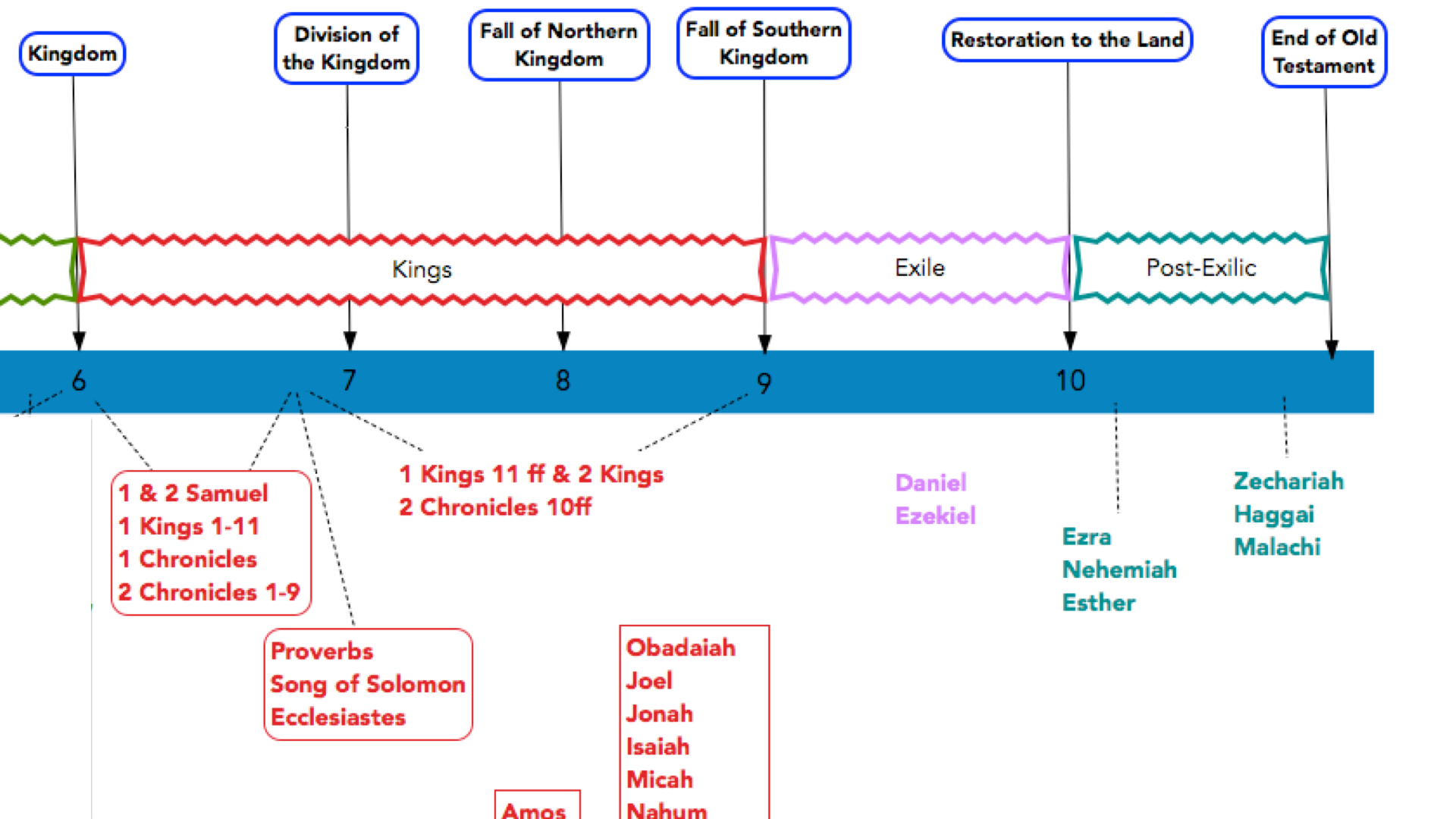